Использование интерактивной доски на уроках математики
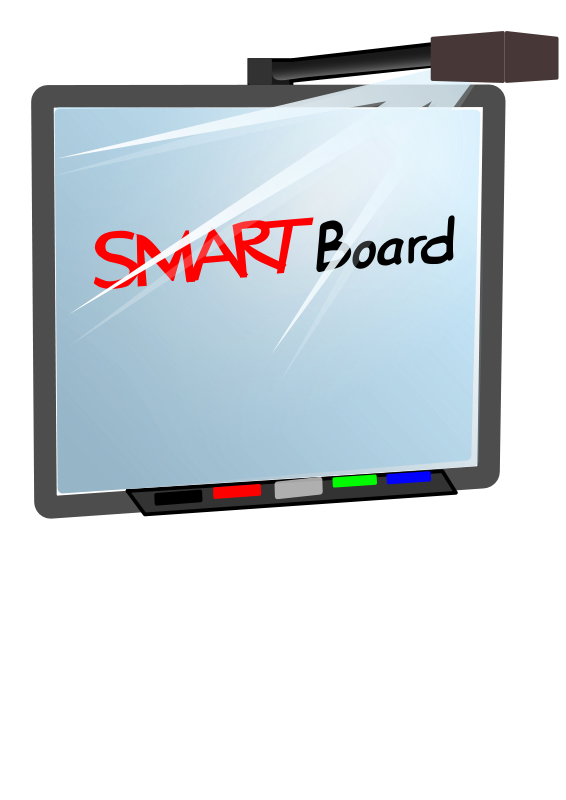 Учитель математики и информатики
МБОУ Яковцевской ООШ
Кочетова Н. Н.
с. Яковцево
2024 г.
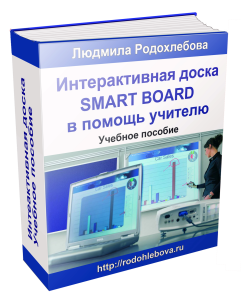 ЦЕЛЬ-
презентация опыта использования интерактивной доски SMART Board и программы Notebook на уроках математики (использованные приемы можно адаптировать к любому предмету)
21 век – век новых информационных технологий
КЛАССИЧЕСКИЕ СИМВОЛЫ ШКОЛЬНОЙ ЖИЗНИ
НОВЫЕ ИНФОРМАЦИОННО-КОММУНИКАЦИОННЫЕ СРЕДСТВА
- СОВЕРШЕНСТВОВАНИЕ СУЩЕСТВУЮЩИХ ТЕХНОЛОГИЙ ОБУЧЕНИЯ;

- РАСШИРЕНИЕ СТАНДАРТНЫХ МЕТОДОВ ОБУЧЕНИЯ
ИНТЕРАКТИВНАЯ ДОСКА – ТЕХНИЧЕСКОЕ УСТРОЙСТВО («продолжение компьютера), ПОЗВОЛЯЮЩЕЕ ИНФОРМАЦИИ, СОДЕРЖАЩЕЙСЯ В КОМПЬЮТЕРЕ, БЫТЬ ИНТЕРАКТИВНОЙ ПРИ АКТИВНОМ УЧАСТИИ ПЕДАГОГА
«МАТЕМАТИКА-НАУКА 
ДЛЯ ГЛАЗ, А НЕ ДЛЯ УШЕЙ»
                              К.Ф. Гаусс
Математика – предмет, в котором использование интерактивной доски может активизировать все виды учебной деятельности
При использовании интерактивной доски необходимо:
Опыт организации урока с использованием интерактивной доски Smart Board. Программное обеспечение: Notebook 15.Режимы работы:
Опыт организации урока с использованием интерактивной доски Smart Board. Программное обеспечение: Notebook 15.
ДЕМОНСТРАЦИЯ
Оперативная проверка домашнего задания по готовым текстам
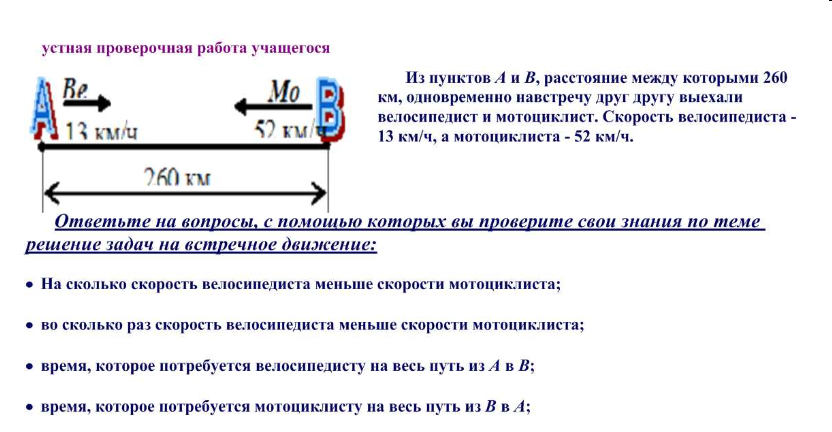 Опыт организации урока с использованием интерактивной доски Smart Board. Программное обеспечение: Notebook 15.

ДЕМОНСТРАЦИЯ
Проведение самостоятельных и тестовых работ
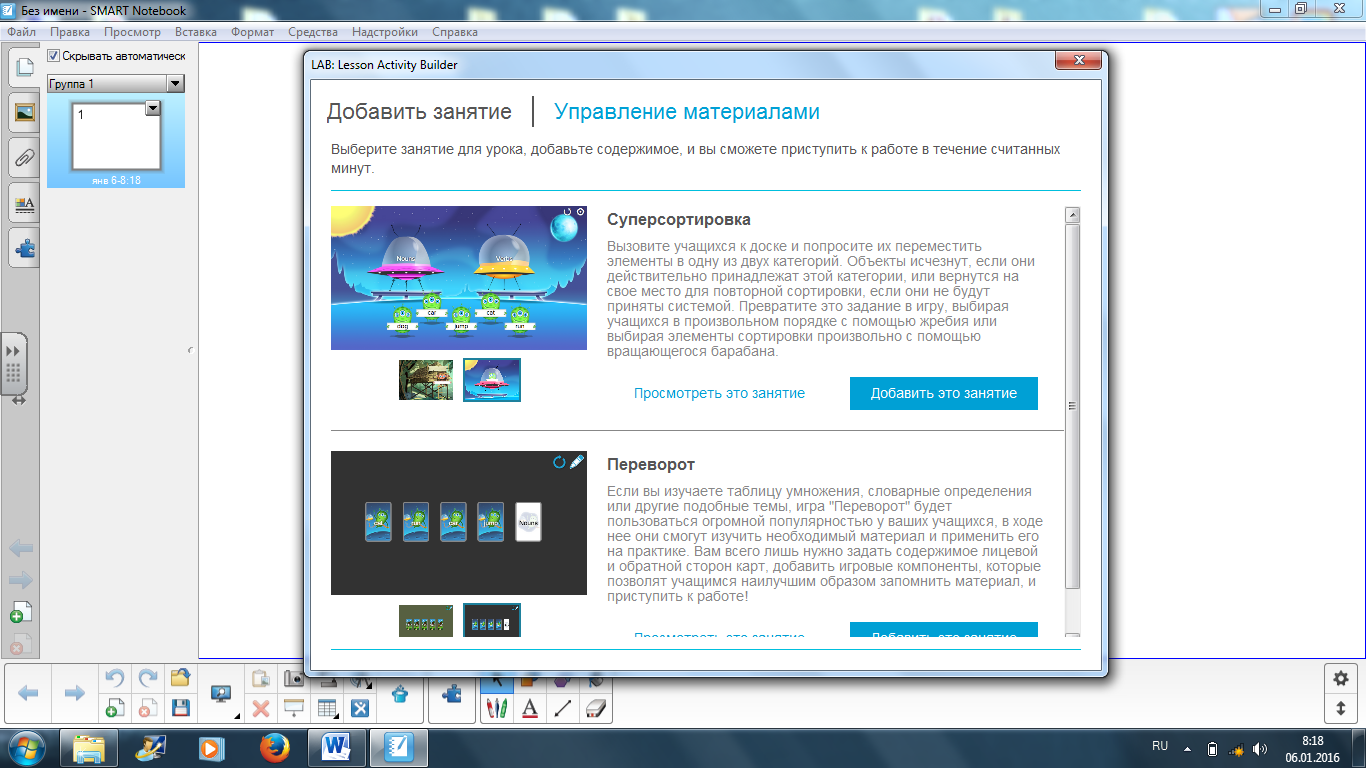 Опыт организации урока с использованием интерактивной доски Smart Board. Программное обеспечение: Notebook 15.

ИНТЕРАКТИВНЫЕ СРЕДСТВА
Использование интерактивных инструментов
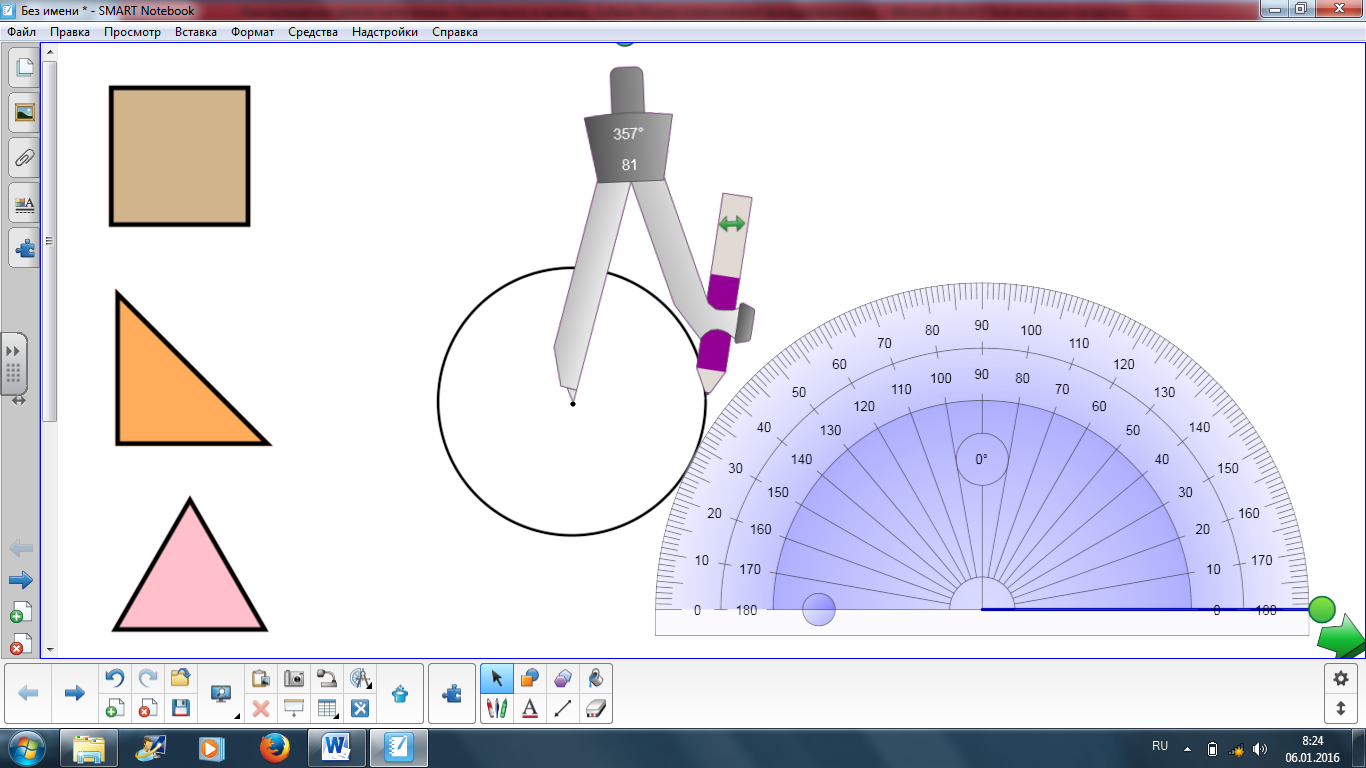 Опыт организации урока с использованием интерактивной доски Smart Board. Программное обеспечение: Notebook 15.

ГРАФФИТИ
Электронное перо: 
-подчеркнуть верный ответ, убрать неверный; 
-написать; 
-исправить ошибку; 
-начертить; 
-дорисовать; 
работа с текстом-выделение главного.
Ластик
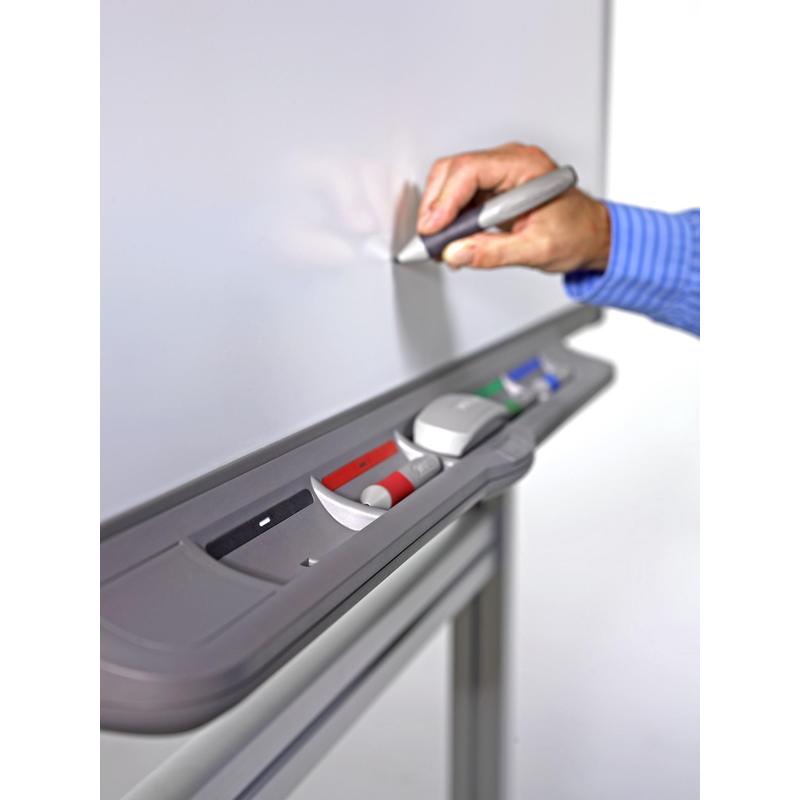 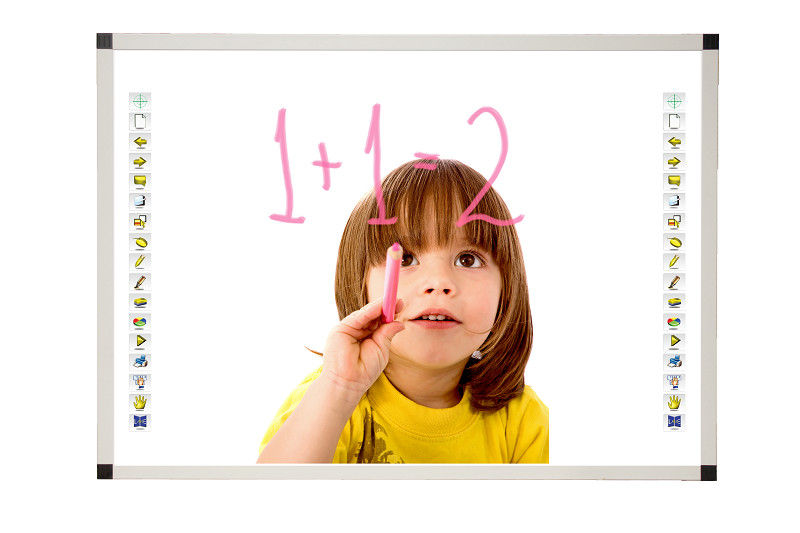 Опыт организации урока с использованием интерактивной доски Smart Board. Программное обеспечение: Notebook 15.

ОБЪЕКТ, ИНТЕРАКТИВНОЕ СРЕДСТВО
Пример: задание:
За одну минуту составить как можно больше слов из букв слова математика
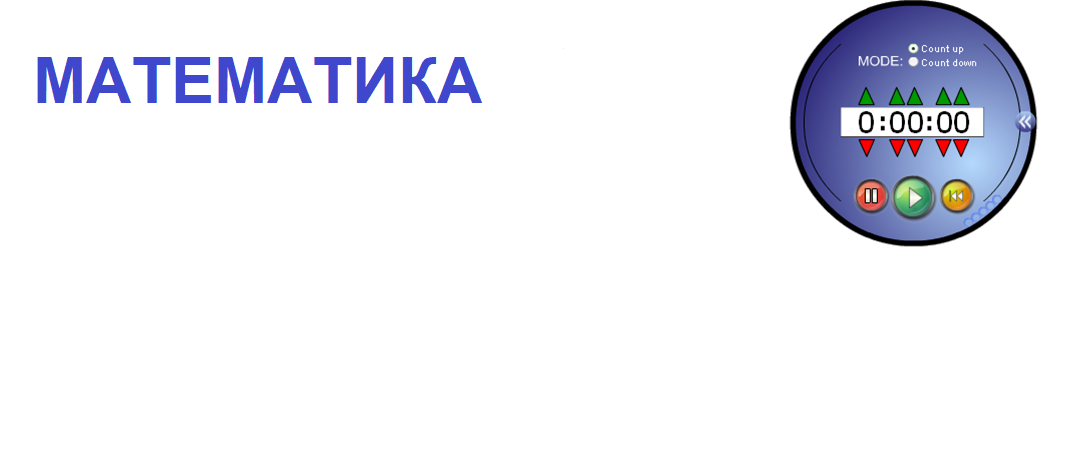 Для букв слова задана утилита множественного клонирования
(возможность работы у доски не одного ученика)
Опыт организации урока с использованием интерактивной доски Smart Board. Программное обеспечение: Notebook 15.

ОБЪЕКТ, ИНТЕРАКТИВНОЕ СРЕДСТВО
Пример: задание:
Отгадав загадки и взяв только первые буквы отгадок Вы получите название технического устройства
Для создания задания использовано интерактивное средство «Временная линия»
Опыт организации урока с использованием интерактивной доски Smart Board. Программное обеспечение: Notebook 15.

ОБЪЕКТ, ИНТЕРАКТИВНОЕ СРЕДСТВО
Пример: задание:
Что такое Антифраза?
Возьмем любое крылатое высказывание или пословицу, все слова заменим на антонимы
Для задания использован метод «Волшебная труба»
Опыт организации урока с использованием интерактивной доски Smart Board. Программное обеспечение: Notebook 15.

ОБЪЕКТ, ИНТЕРАКТИВНОЕ СРЕДСТВО
Пример:
Тренировка внимания
Для создания задания использовано интерактивное средство «Найди пару»
Опыт организации урока с использованием интерактивной доски Smart Board. Программное обеспечение: Notebook 15.

ОБЪЕКТ, ИНТЕРАКТИВНОЕ СРЕДСТВО
Пример:
Тематический забег: вопросы соответствующей темы
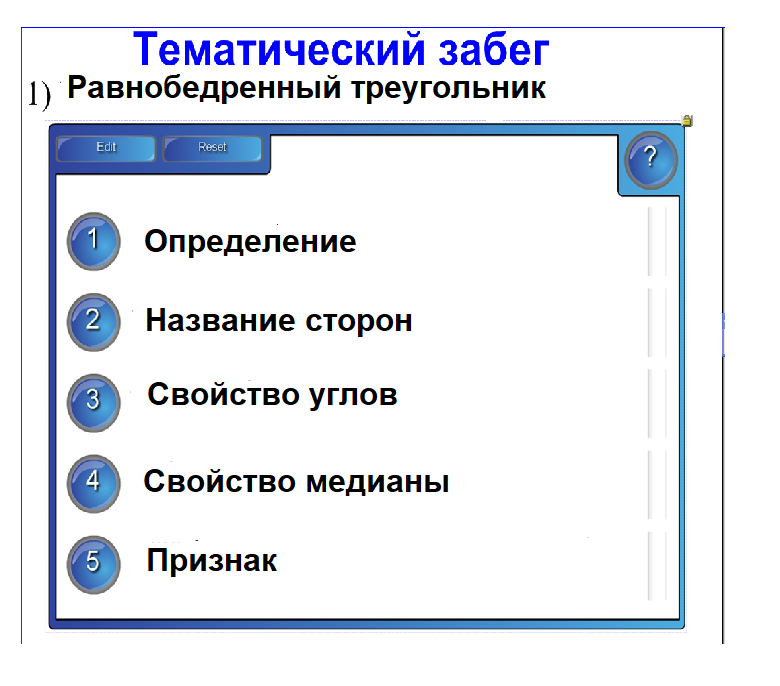 Для создания задания использовано интерактивное средство «Выбор примечаний»
Опыт организации урока с использованием интерактивной доски Smart Board. Программное обеспечение: Notebook 15.

ИНТЕРАКТИВНОЕ СРЕДСТВО

«ШТОРКА»
Его суть в том, что закрывается фрагмент экрана (слайда) и в нужный момент появляется скрытая за «шторкой» информация.
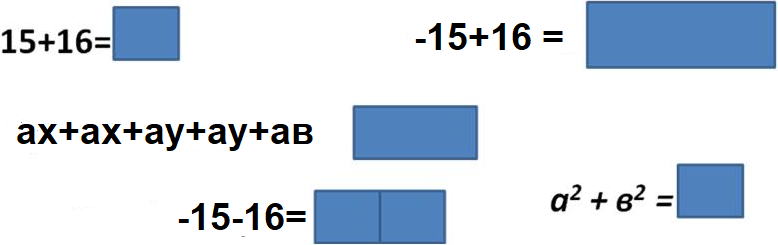 «ЗАТЕМНЕНИЕ
Инструмент Затемнение позволяет во время работы скрыть часть демонстрируемого материала от аудитории. При необходимости можно постепенно открывать материал, размещенный на экране.
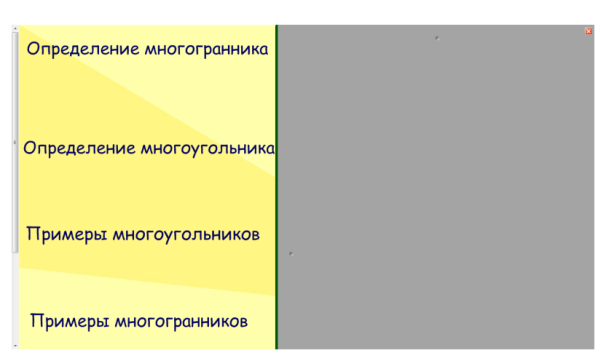 Итоги мониторинга учащихся 7,9 классов:
С использованием интерактивной доски…
1. уроки стали интереснее
2. лучше понимаю материал
3. лучше запоминаю
4.  интересно, когда другие представляют свои презентации
5.  хочется самому делать презентации
6.  не нравится
7. никакой разницы не вижу
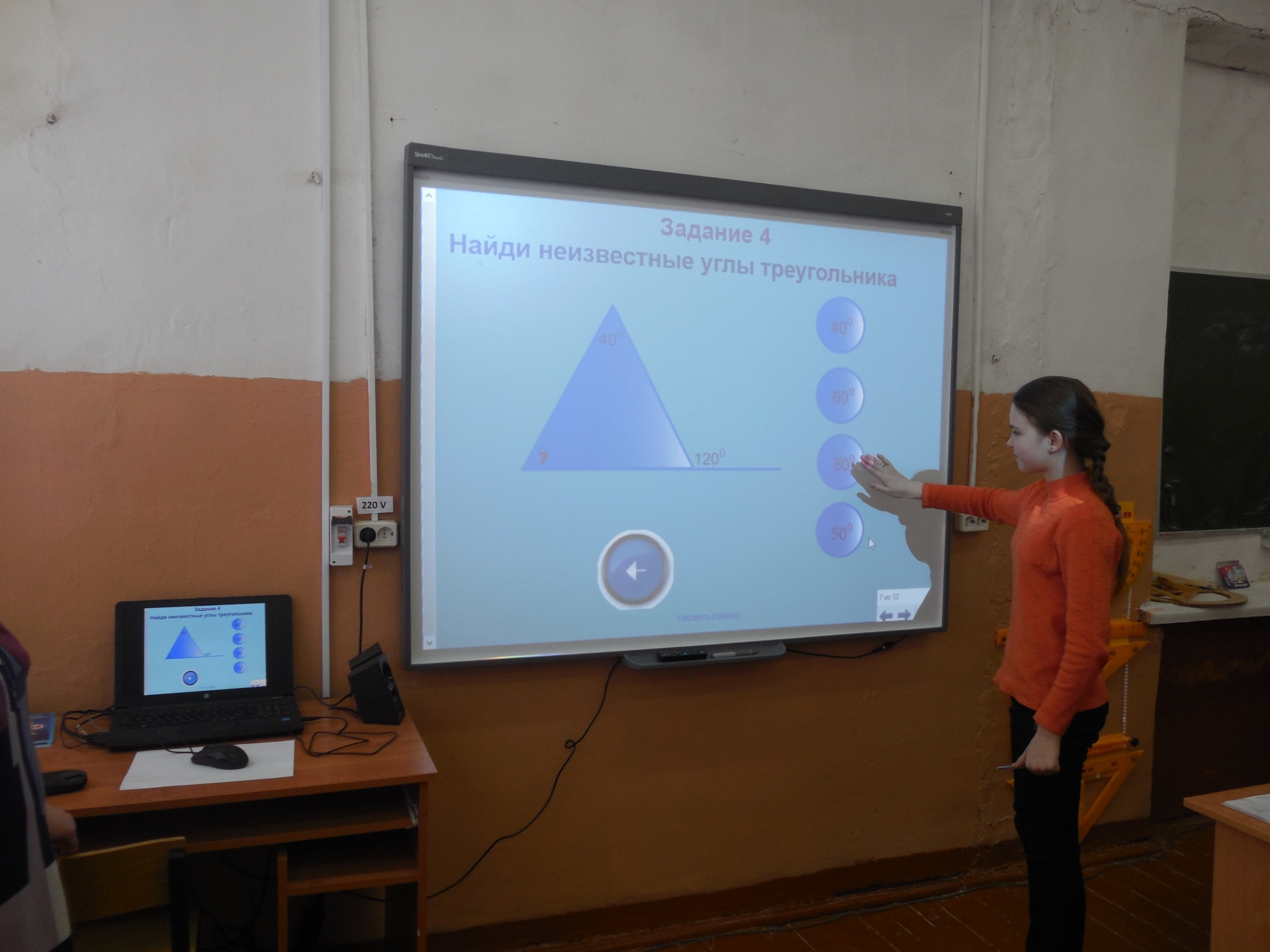 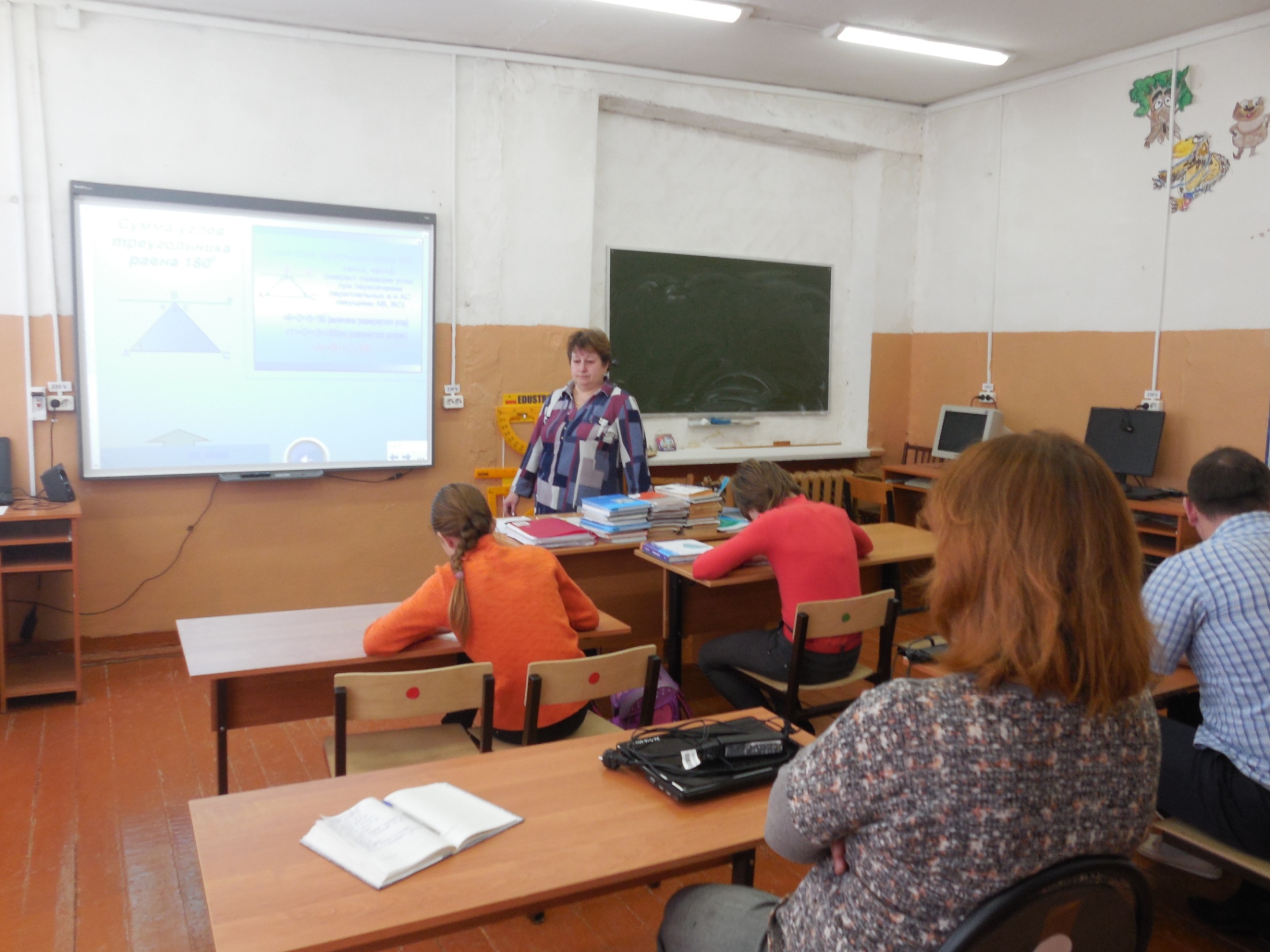 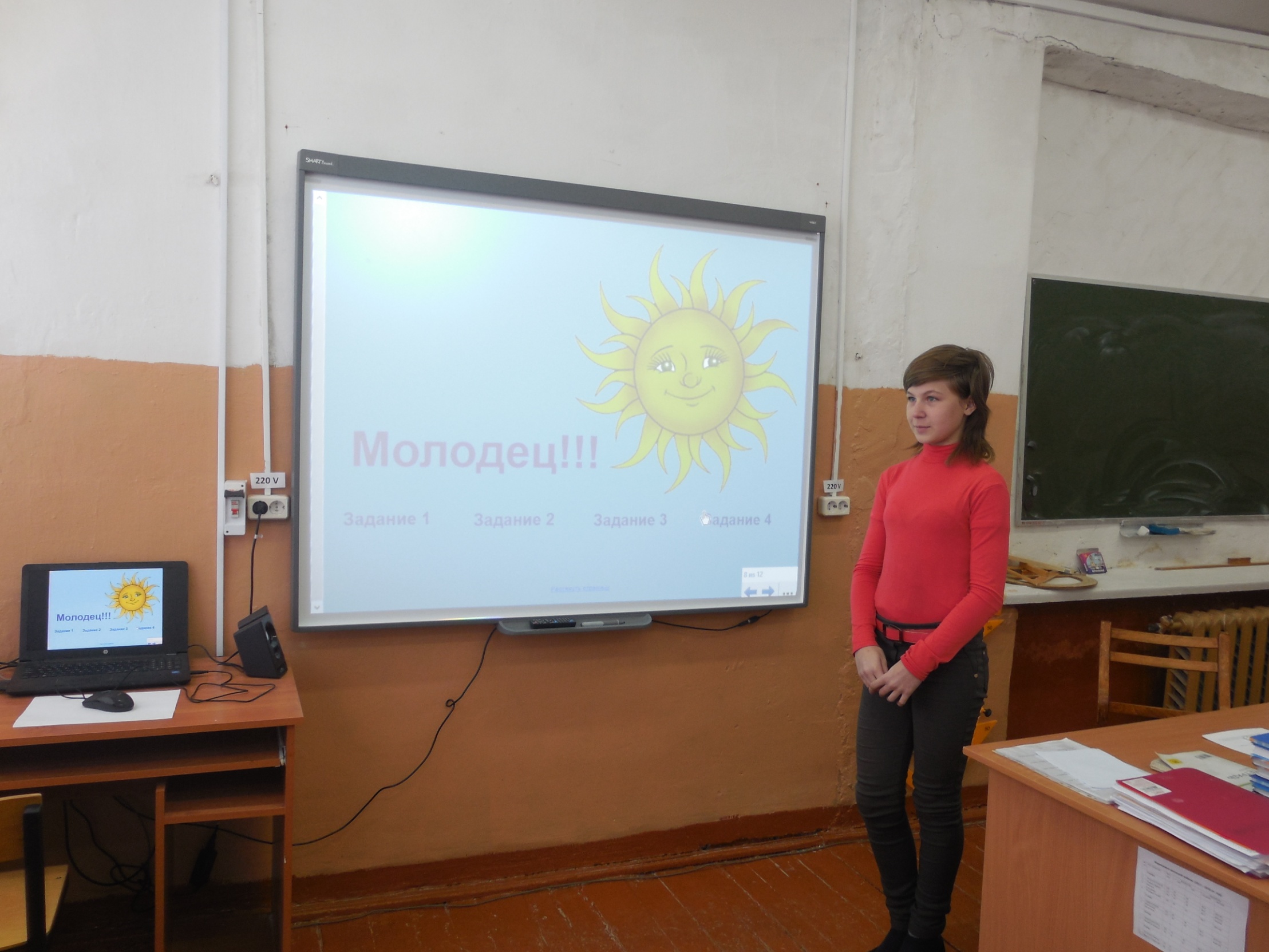 Нужно отметить, что применение интерактивной доски на уроках математики  должно сочетаться с традиционными методами обучения. Учащиеся не должны утратить навыки работы с учебником,  дополнительной литературой, наглядными пособиями. Учитель должен четко определить целесообразность  применения интерактивной доски, являющейся одним из инструментов педагогической деятельности и требующей соответствующего ему применения.
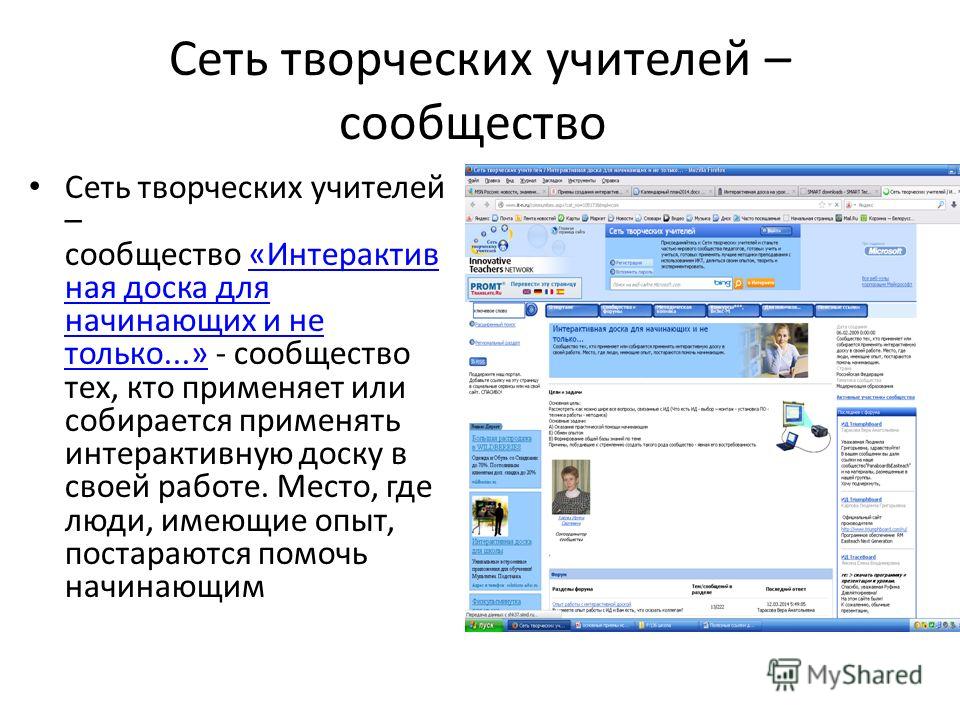 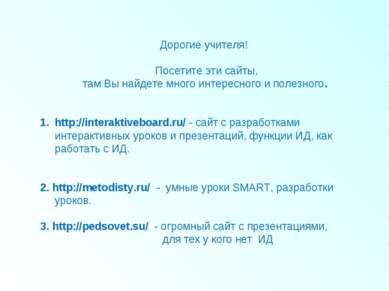